317. Con Voz Benigna
Con voz benigna te llama Jesús,
Invitación de puro amor.
¿Por qué le dejas en vano llamar?
¿Sordo serás, pecador?

Coro:
Hoy te convida, hoy te convida;
Voz bendecida, benigna convídate hoy.
2. A los cansados convida Jesús,
Con compasión mira el dolor;
Tráele tu carga, te bendecirá;
Te ayudará el Señor.

Coro:
Hoy te convida, hoy te convida;
Voz bendecida, benigna convídate hoy.
3. Siempre aguardando contempla a Jesús:
¡Tanto esperar! ¡Con tanto amor!
Hasta sus plantas ven, mísero, y trae
Tu tentación, tu dolor.

Coro:
Hoy te convida, hoy te convida;
Voz bendecida, benigna convídate hoy.
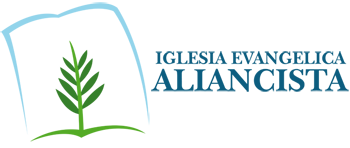